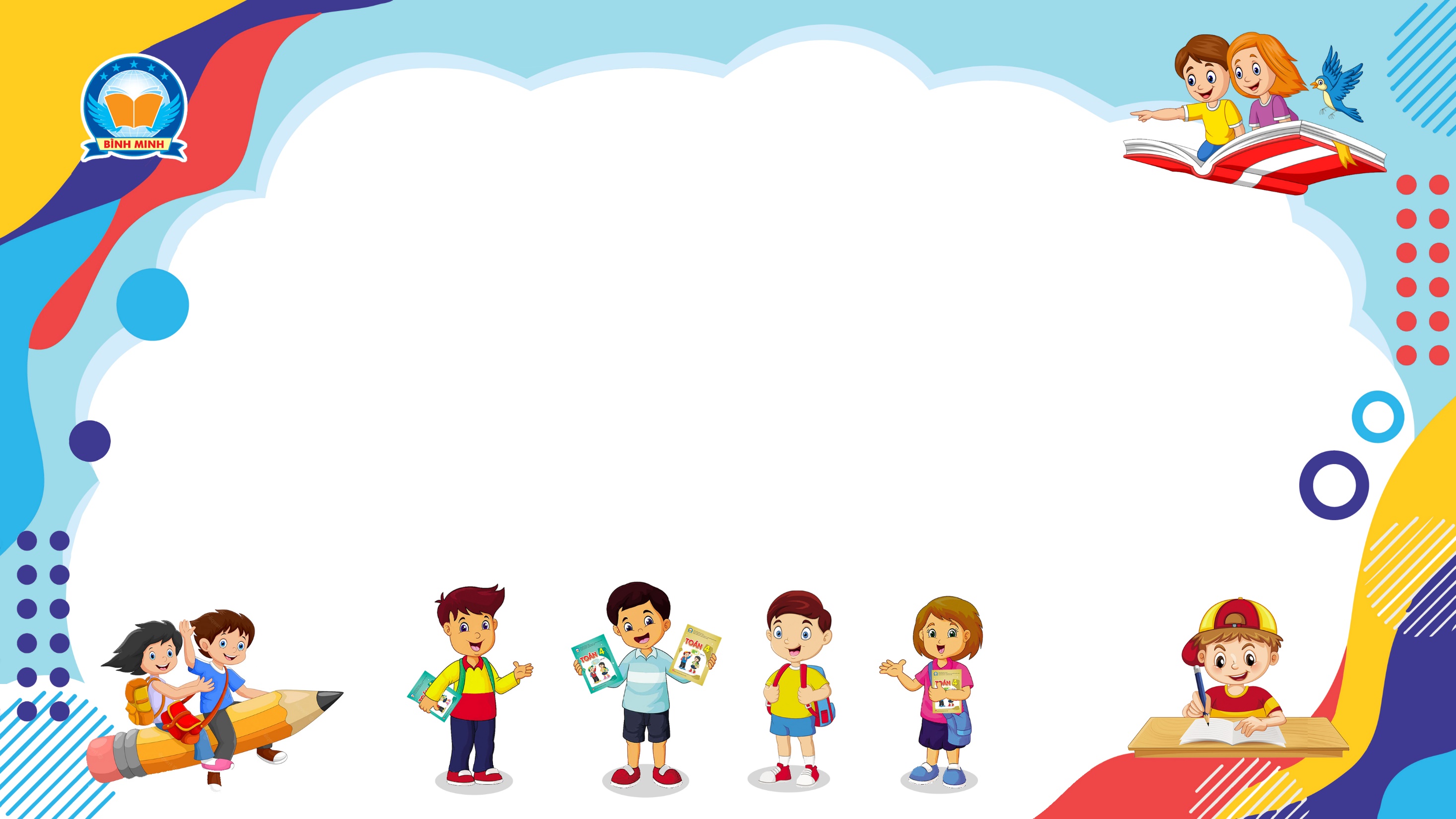 Bài 151
ÔN TẬP CHỦ ĐỀ 5
(Sách giáo khoa Toán 4 - Tập hai - Trang 78)
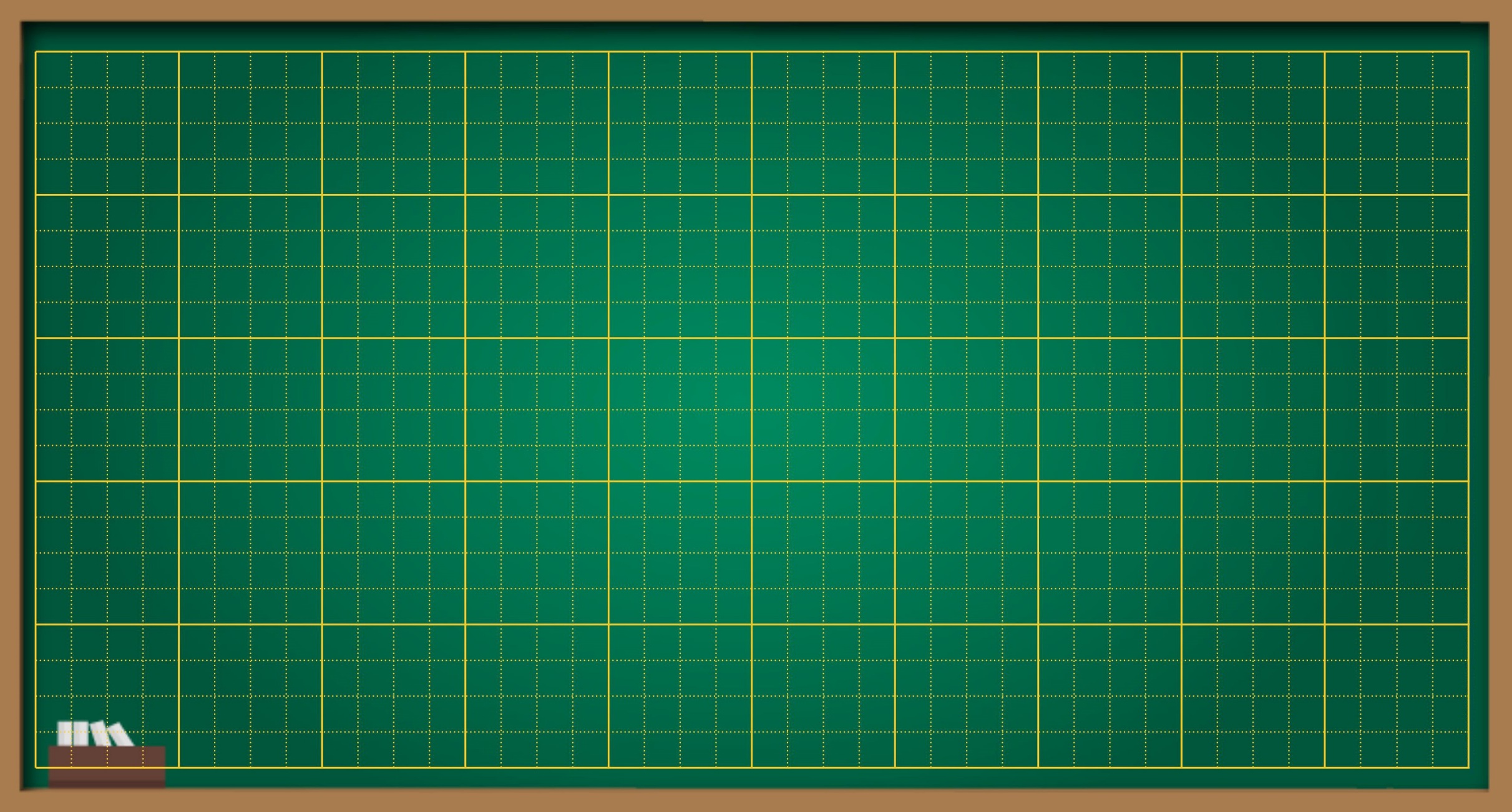 Thứ … ngày … tháng … năm ….
Bài 151
Ôn tập chủ đề 5
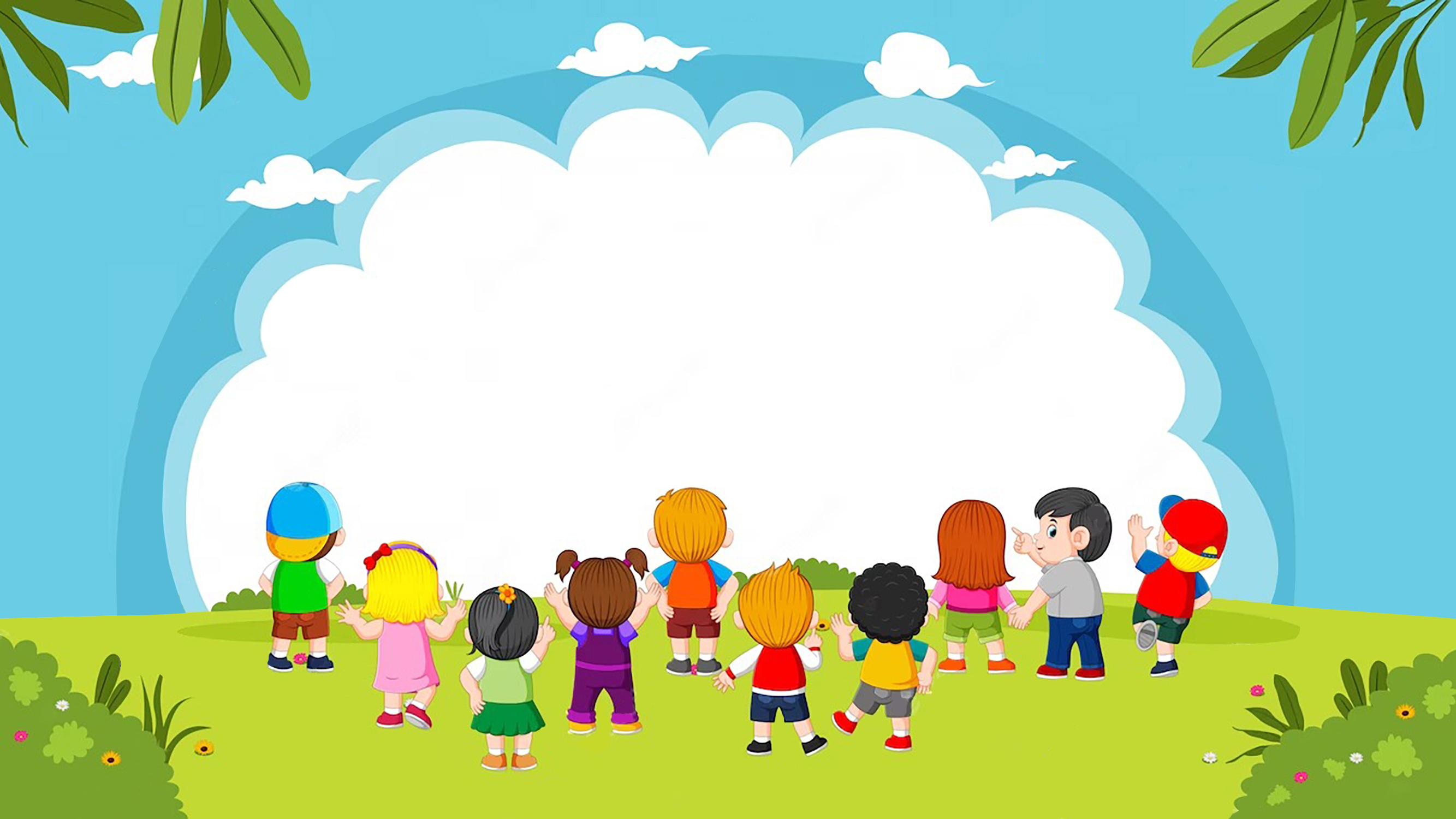 KHỞI ĐỘNG
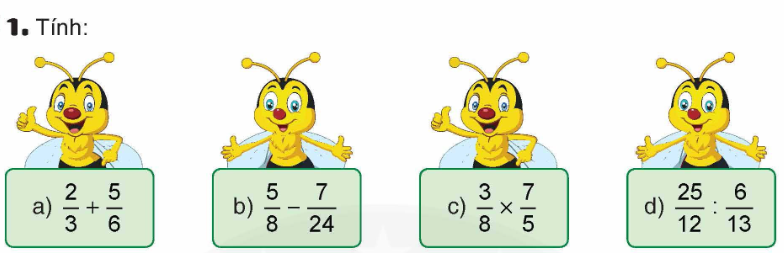 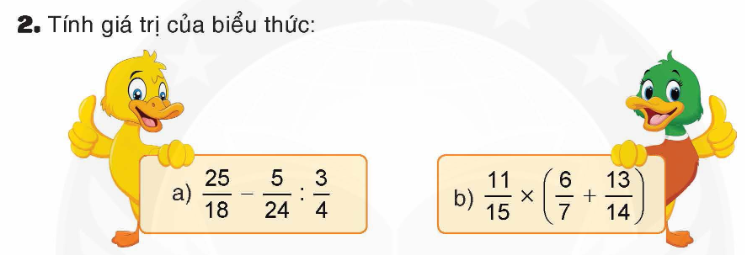 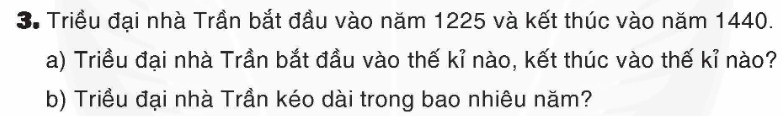 3. 
a) Triều đại nhà Trần bắt đầu vào thế kỉ thứ XIII, kết thúc vào thế kỉ thứ XV.
b) Triều đại nhà Trần kéo dài trong 215 năm 
( vì 1440 – 1225 = 215 năm)
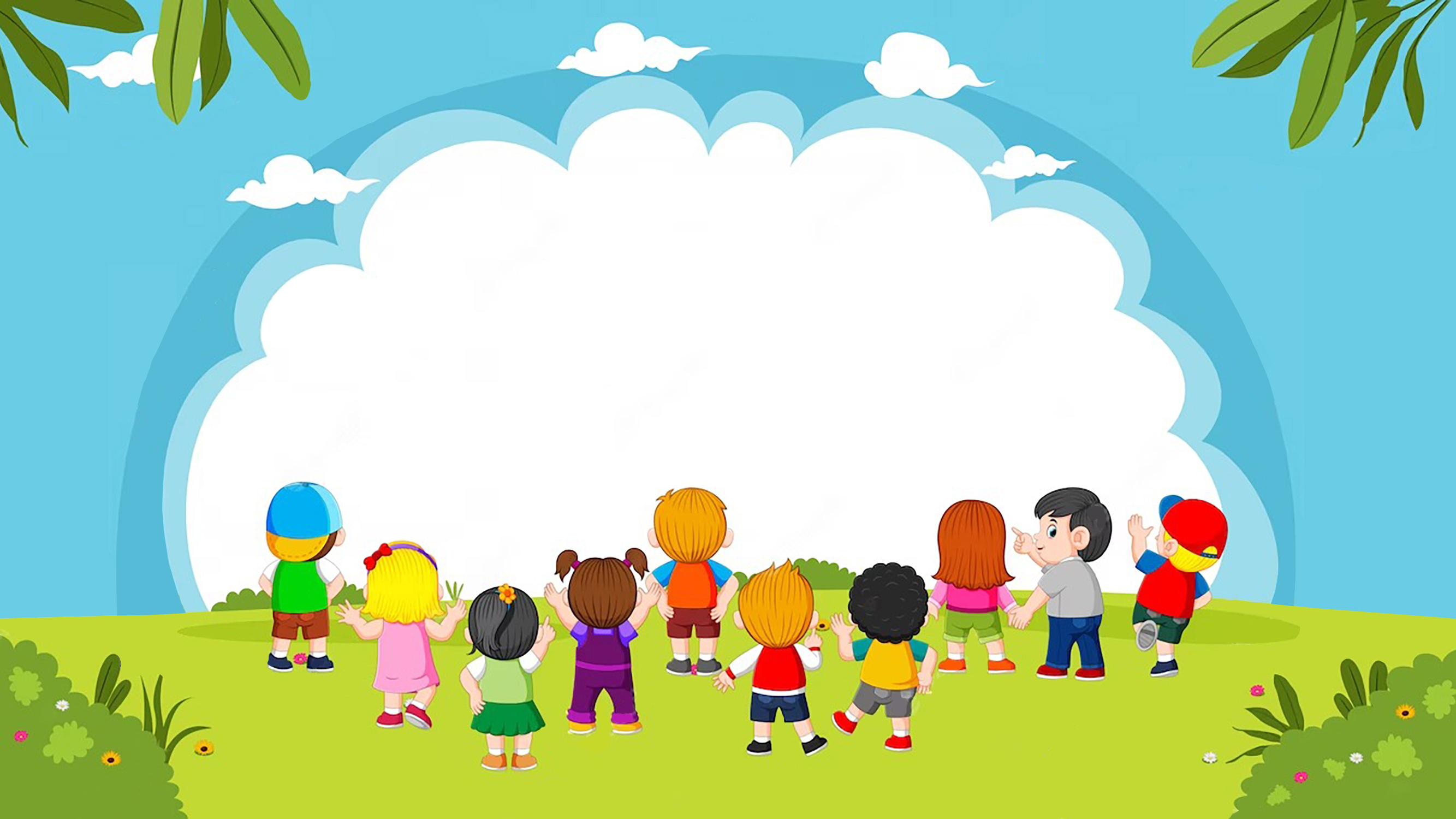 Vận dụng
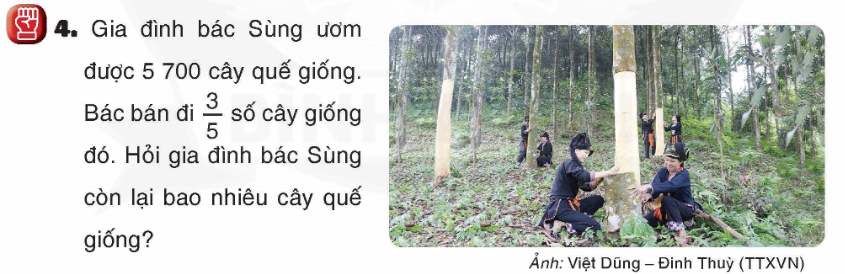 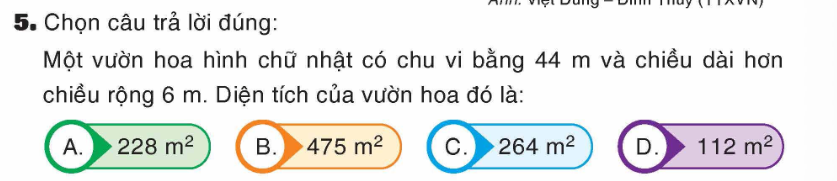 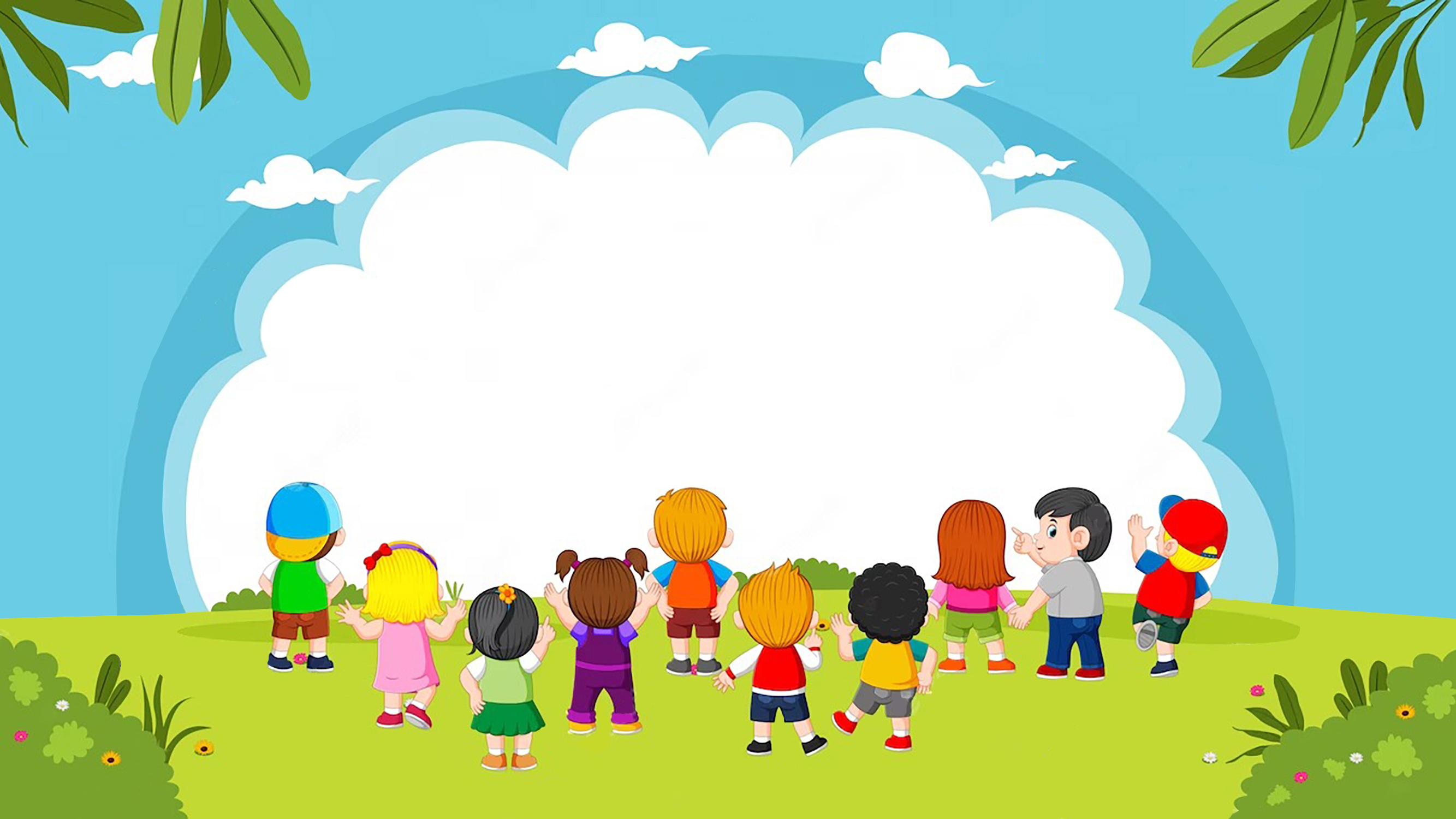 Tạm biệt